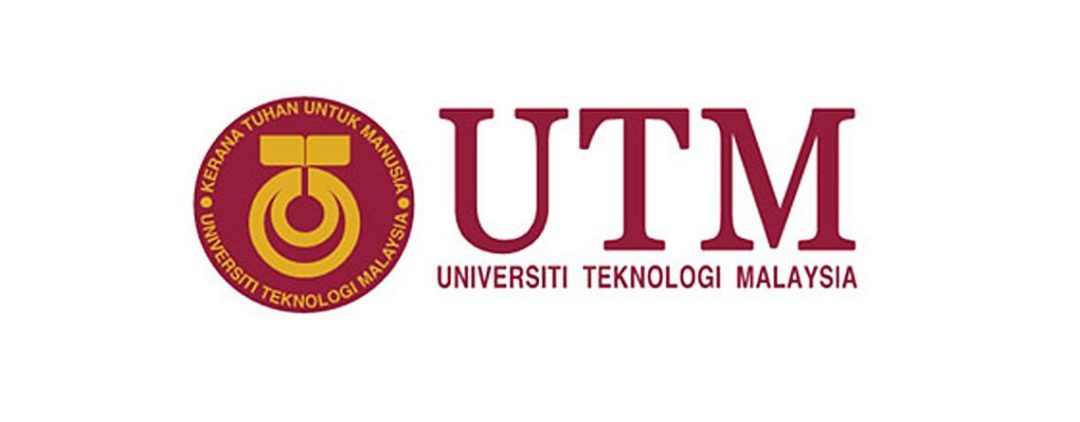 Edit title of the research presented in this poster
This is an editable poster presentation template
Data Collection
Research Objectives
Methodology
State your research objectives

……………………………………………………
……………………………………………………
……………………………………………………
……………………………………………………
State your research methodology 
(quantitative, qualitative, or mix-mode).
State your methods of collecting data
(e.g., interviews, focus group discussions, etc.)
Research Questions
State your research questions

……………………………………………………
……………………………………………………
……………………………………………………
……………………………………………………
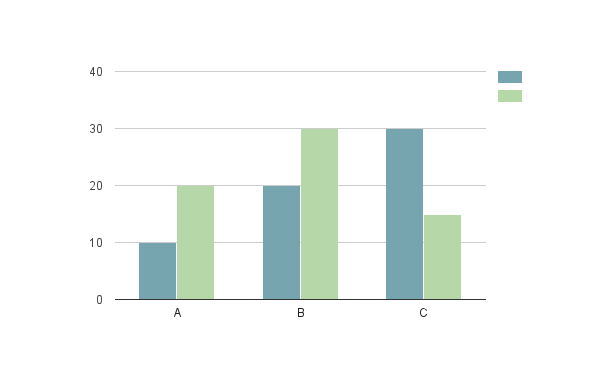 Student Information
NAME:
MATRIC NUMBER: MPPxxxxxxx
PROGRAM CODE: MPPA/ MPPP/ MPPB
[Speaker Notes: You can add your presentation notes here. This presentation template for research posters is fully editable so text, graphics and content can be updated to fit your own research needs.]